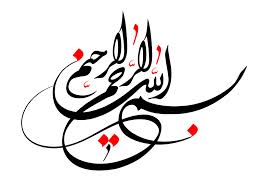 Transparent film
Hydrocolloid
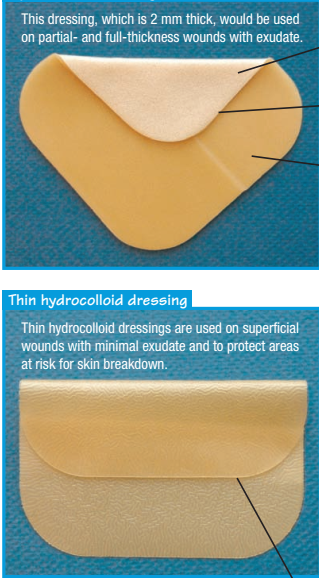 5
Hydrogel
Foam
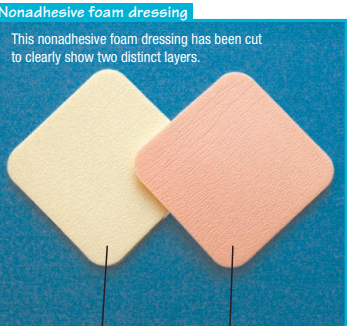 8
Calcium alginate
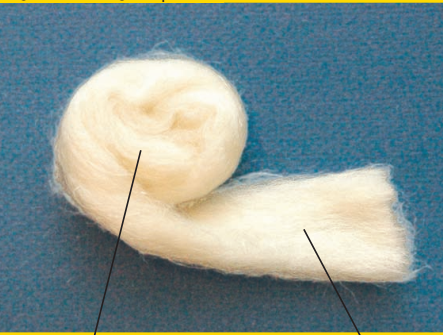 10
collagens
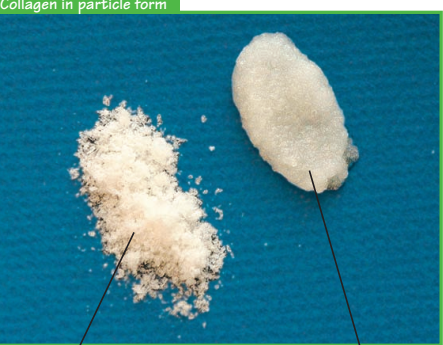 12
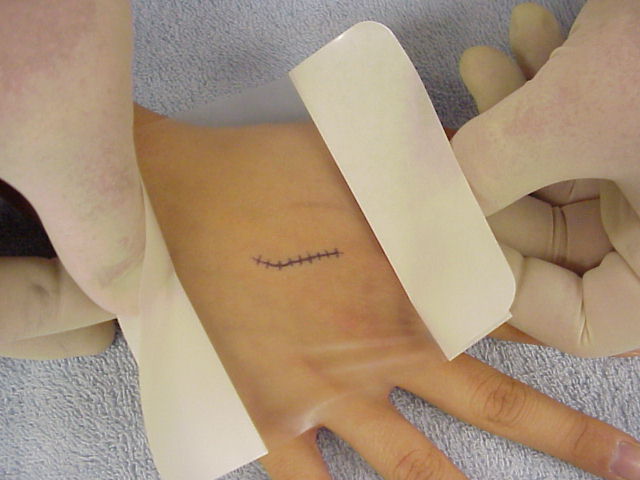 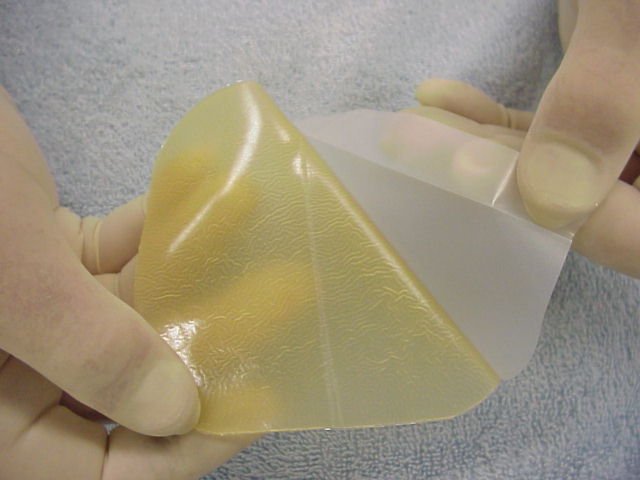 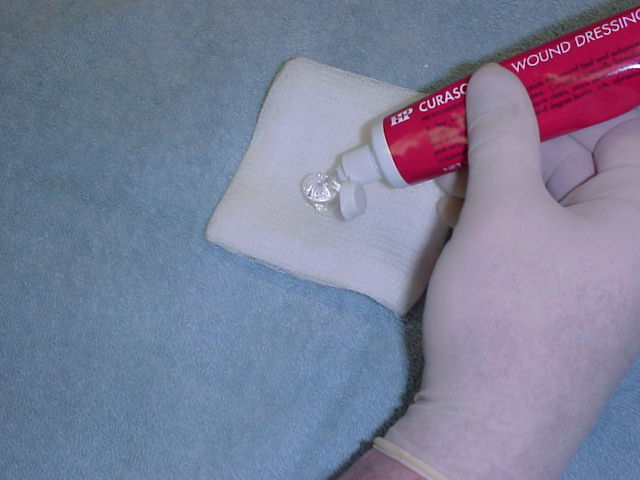 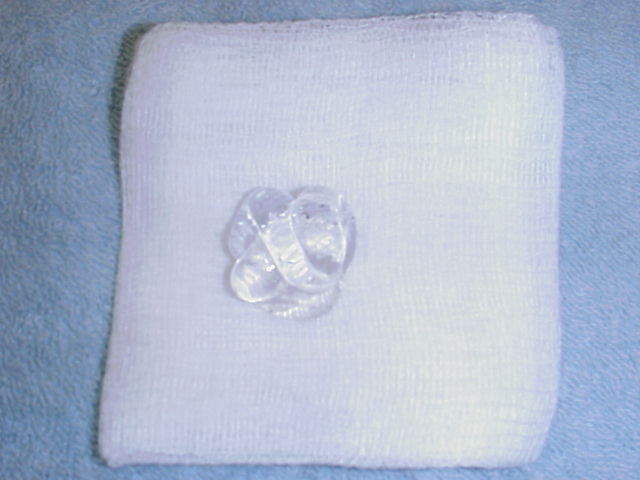 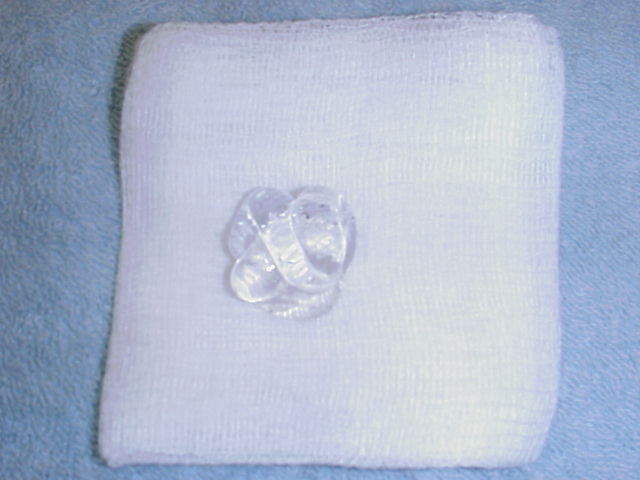 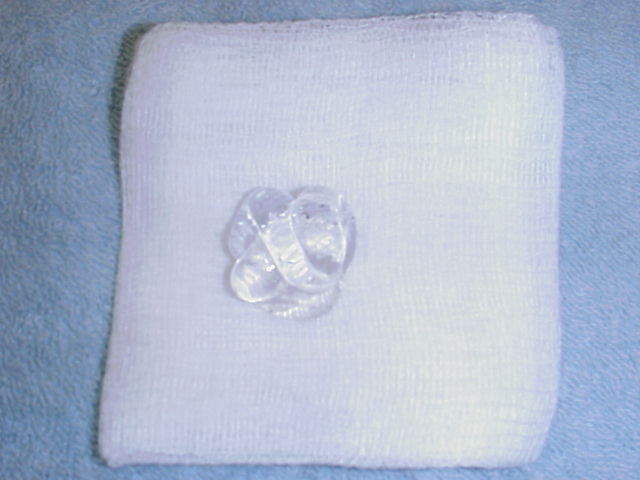 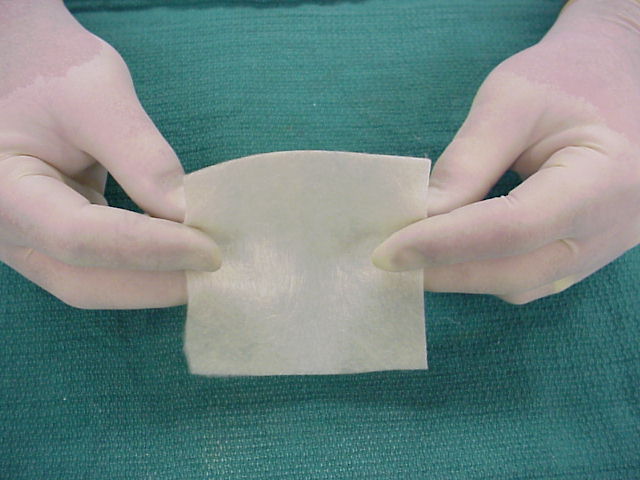 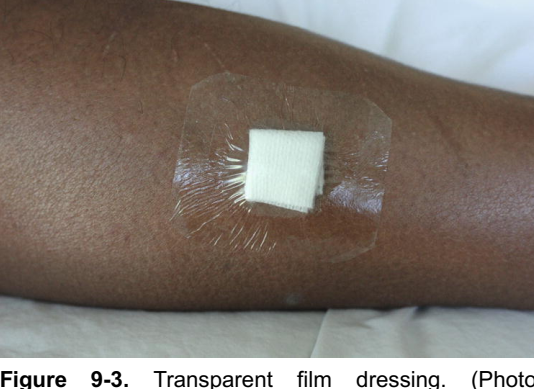 20
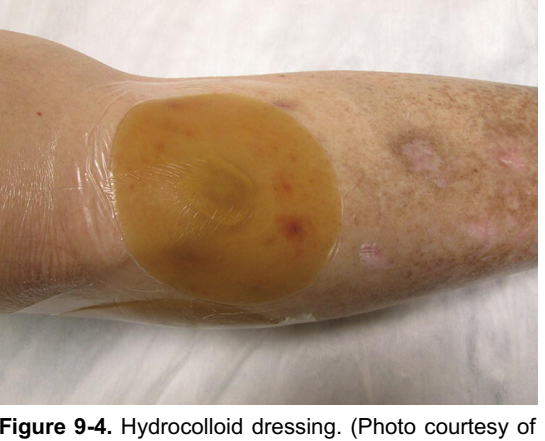 21
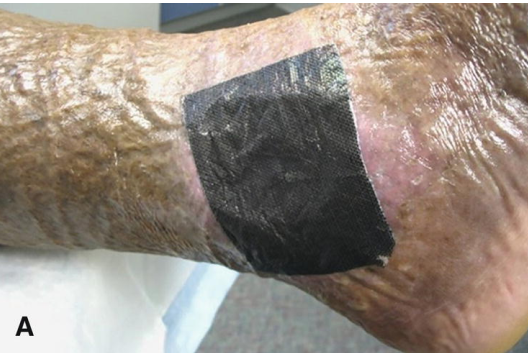 22
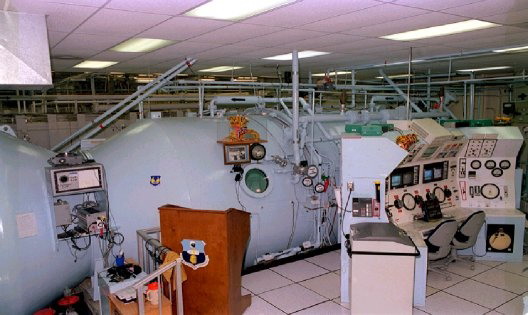 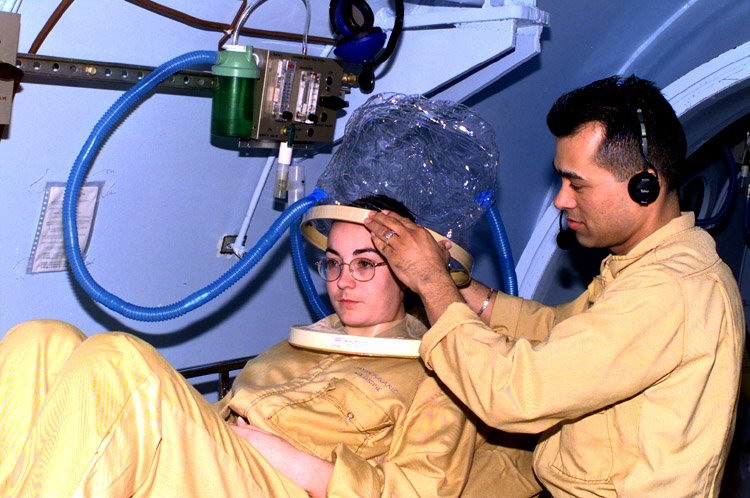 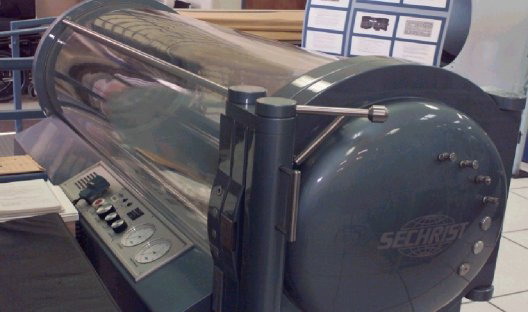 Maggot therapy
26
Maggot therapy is a type of biological therapy in which live, sterilized, medicinal Lucilia sericata (green bottle fly) maggots are placed in a wound every 2 to 3 days, either directly or in a saclikedevice.
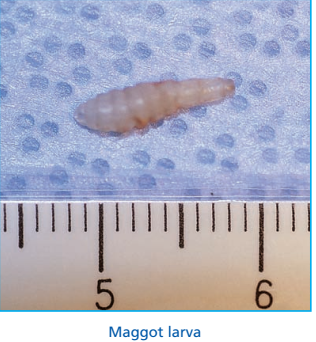 The maggots secrete a proteinase enzymethat helps degrade necrotic tissue and digestbacteria, which promotes healing in wounds with resistant microorganism strains. 
Maggots selectively debride by feeding on the necrotic tissue, cellular debris, and exudate in wounds.
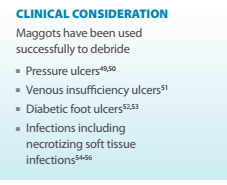 The maggots also stimulate formation of granulation tissue. Although cost-effective, this treatment can be painful.
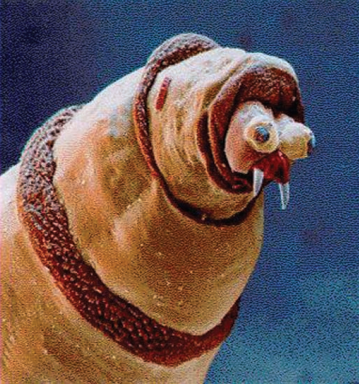 Marked antimicrobial activity has been detectedagainst Streptococcus A and B and Staphylococcus aureus, with some activity detected against Pseudomonas sp and a clinical isolate of a resistant strain of S aureus (MRSA) .
Growth of granulation tissue has been reported to be faster with better wound healing rates using maggot therapy.
One study suggests that a possible mode of action for facilitating wound healing is the increase in tissue oxygenation that takes place when using maggot therapy.
Early scientific reports of the evidence support that free-range maggot therapy maximizes debridement benefits compared with maggots that are contained in pouches or sacks and then placed in the wound.
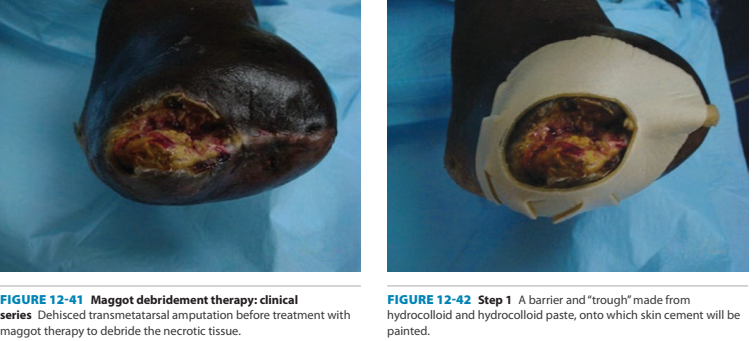 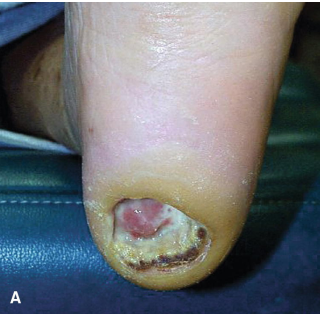 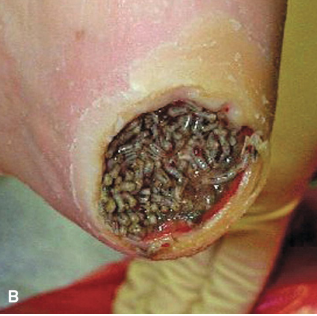 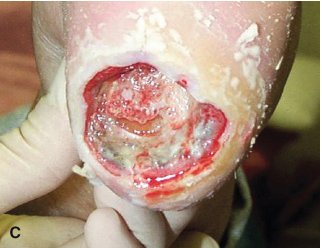 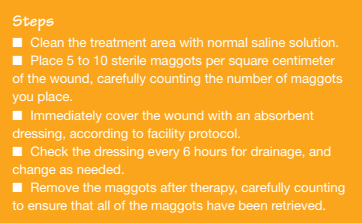 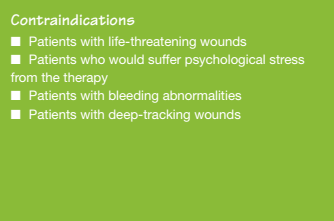 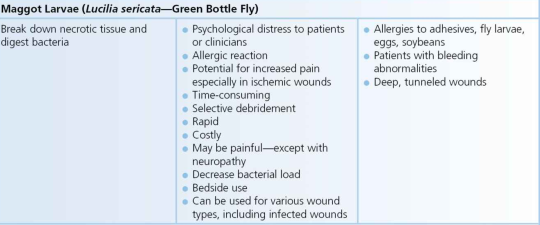 Off-loading
Patients with diabetic neuropathy no longer feel the pain that normally precedes tissue damage. Therefore, relieving pressure from plantar tissues—known as off-loading—is key to treating and preventing ulcers. Off-loading can be accomplished using nonsurgical and surgical interventions.
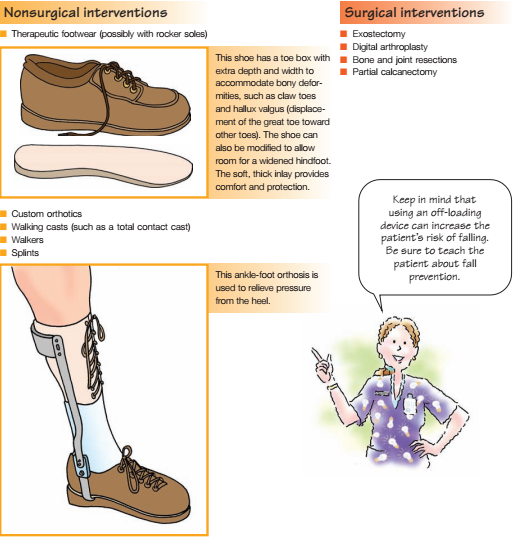 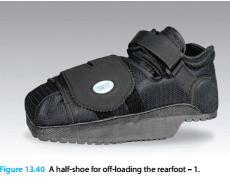 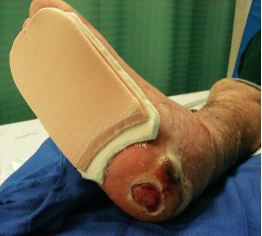 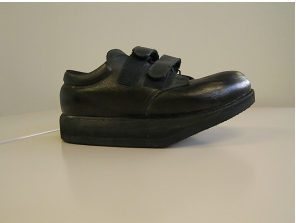 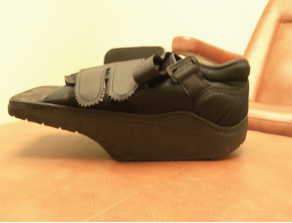 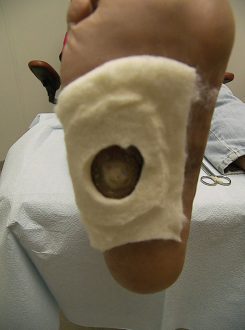 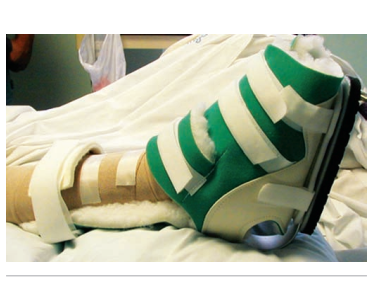 43
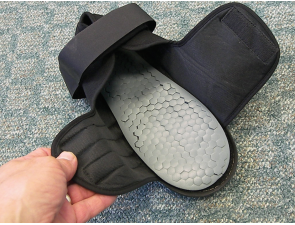 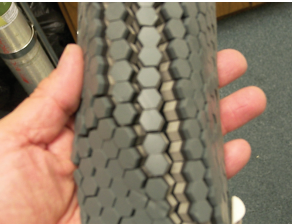 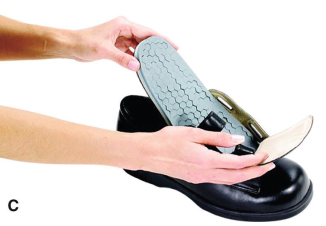 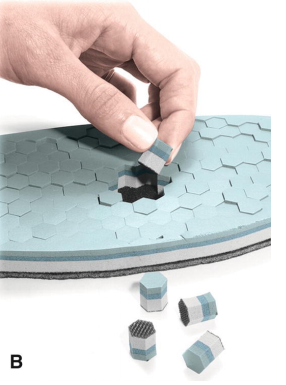 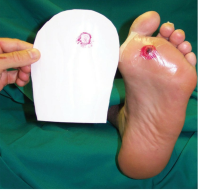 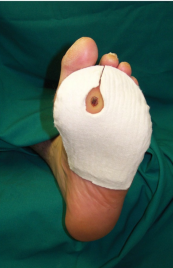 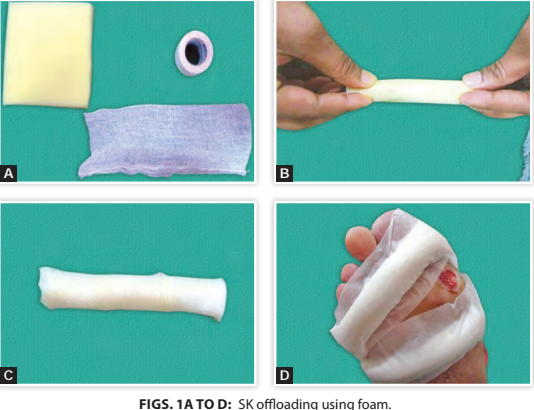 Negative pressure wound therapy
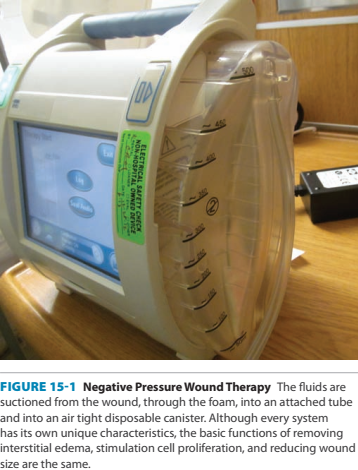 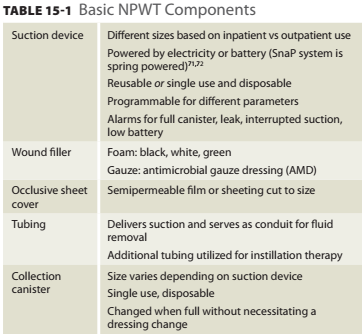 When a wound fails to heal in a timely manner, negative pressure wound therapy may be used. Vacuum-assisted closure (VAC), an example of this type of therapy system, requires a special dressing, a vacuum tube, and a vacuum pump.
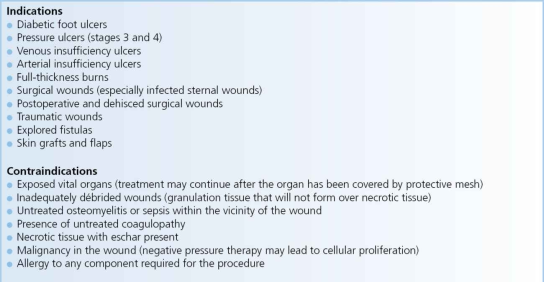 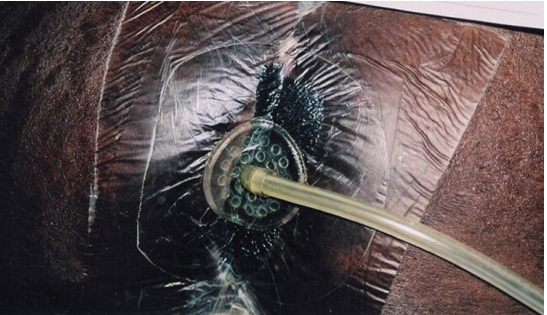 Promotion of moist wound healing
Reduction of edema and interstitial fluid
Increased local perfusion
Approximation of wound edges
Stimulation of granulation tissue formation
Reduction in bacterial load
Reduction in the frequency of dressing changes
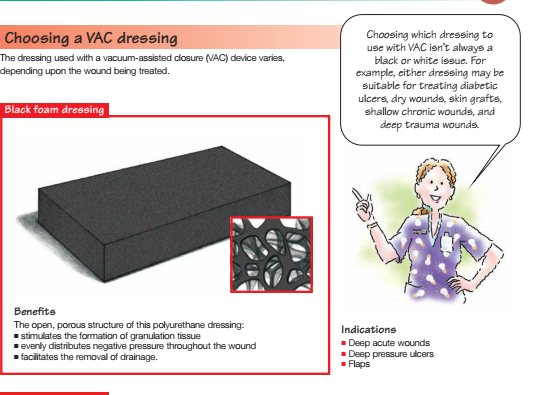 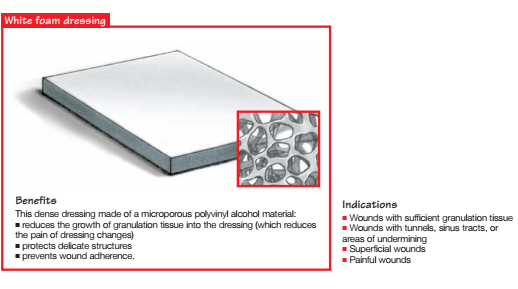 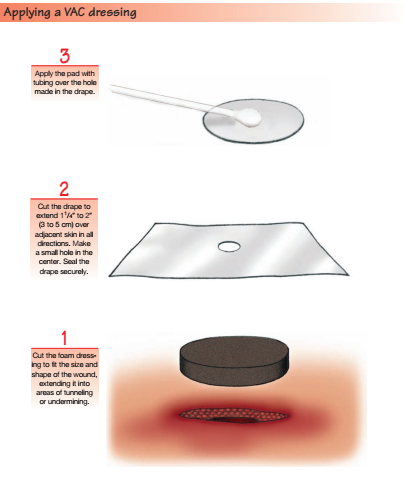 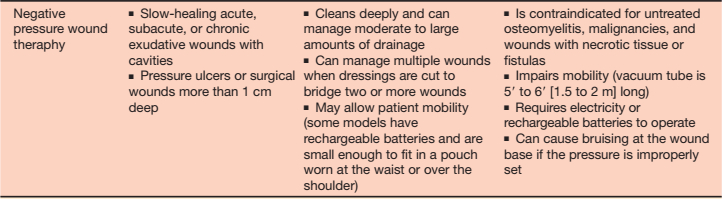 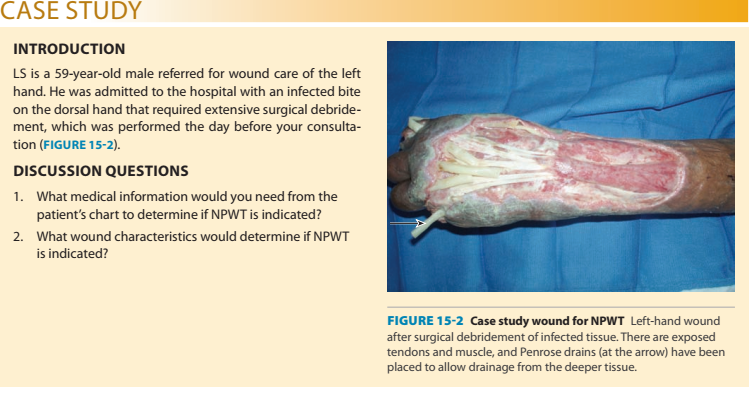 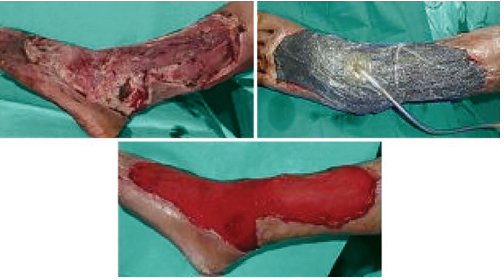 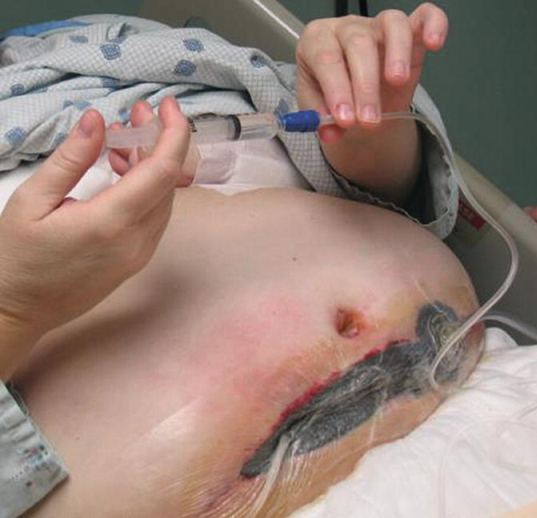 60
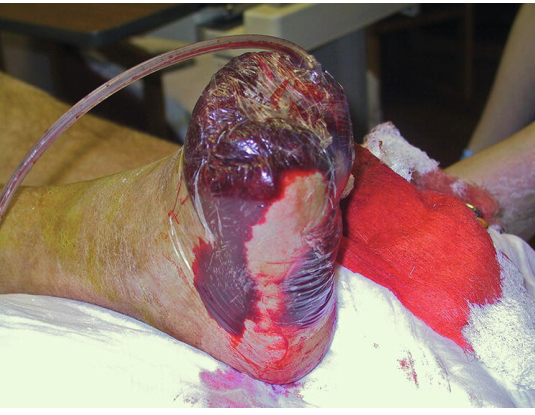 61
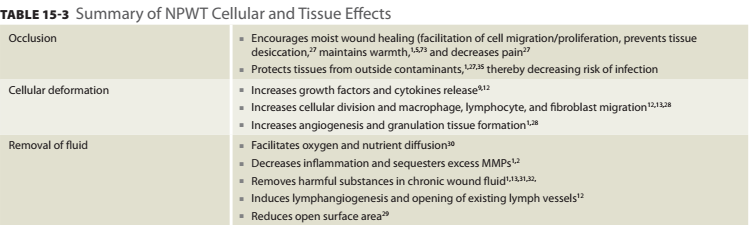 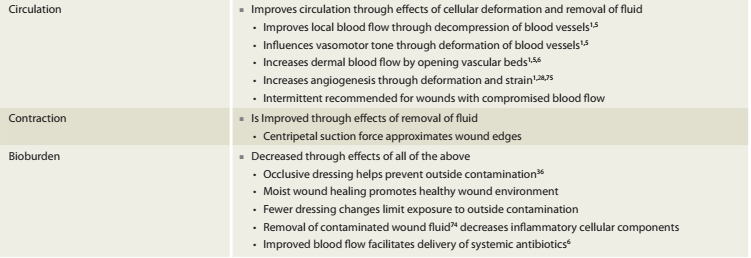 Compression Therapy
Four-layer compression bandages are used in the treatment/management of venous legs ulcers.
 As the name suggests, there are four-layers of bandage. First a layer of gauze is applied which is nonadherent primary dressing which comes incontact with the wound. It allows the passing of exudates into the outer absorbent layer
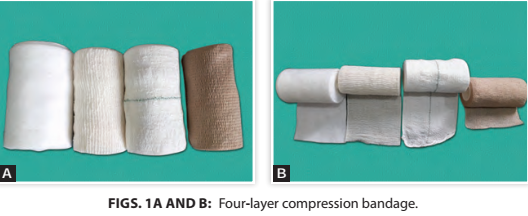 The first layer consists of absorbent wool which pads and protects bony prominences. It also absorbs exudates and perspiration and also evenly distributes pressure around limbs.Te second layer is a cotton crepe bandage. It compresses and ﬂattens orthopaedic wool to distribute compression eﬀectively
. Te third layer is an elastic compression bandage and acts as the frst layer of elastic compression sub-bandage.
Te fourth layer is cohesive compression bandage and the second layer of compression.
Te four-layer bandage delivers approximately 40 mm Hg pressure at the ankle, reducing to 17 mm Hg at the knee. 
It delivers higher compression at the ankle, with reducing compression at the calf muscle. Te level of compression is maintained up to 7 days ofapplication.
Te four-layer bandage is contraindicated in patients having Anklebrachial index (ABI) of <0.8 and patients with decompensated heart failure.It is very important that before applying four-layer compression bandage,venous color Doppler is mandatory to rule out deep vein thrombosis (DVT)
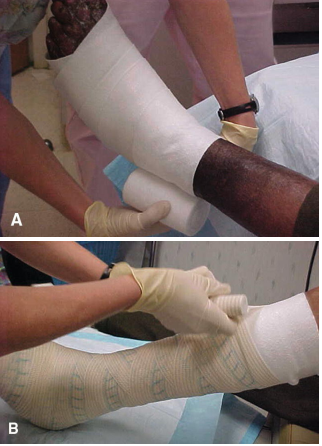 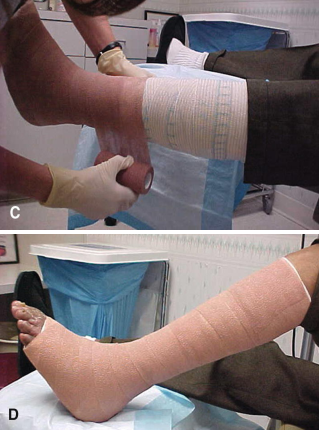 Use compression therapy only if palpable pulses (dorsalis pedis and post tibial) are readily detected. If not, refer the patient to the attending physician for vascular studies. 
This must be no less than 0.8 for compression therapy; also known as ankle-brachial indexes (ABIs).
Nursing Precaution
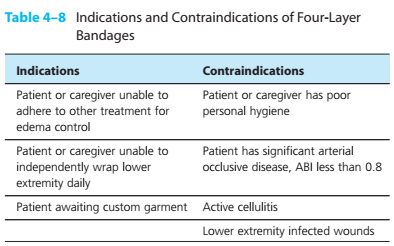 74
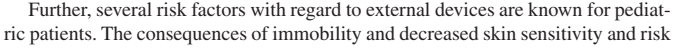 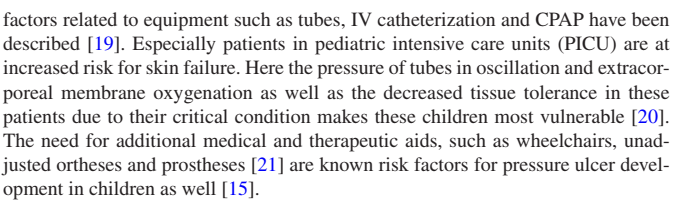 75
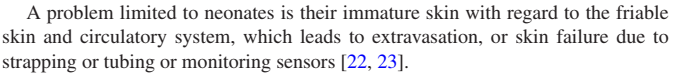 76
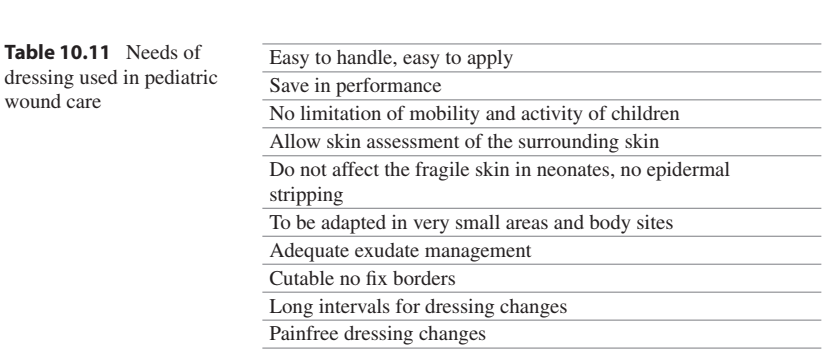 77
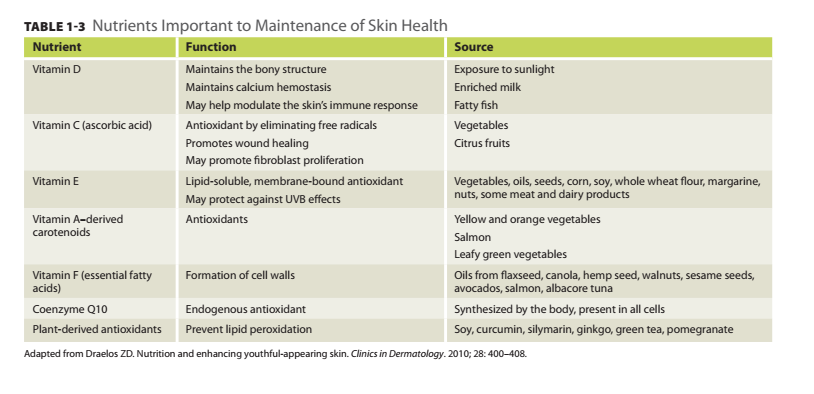 78
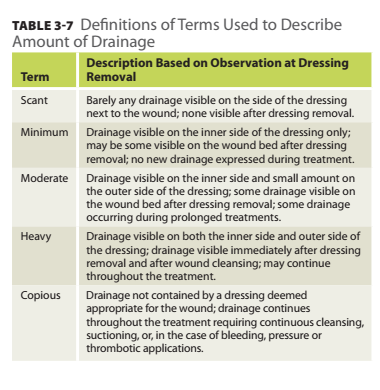 79
Prevention of Medical Adhesive Related Skin
Injury (MARSI)*
1. Secure dressings with roll gauze, tubular stockinette, or self-adhering tape
(avoids unnecessary tape on skin).
2. Apply tape without tension (prevents blistering of skin under tape).
3. Use porous tapes (allows moisture to evaporate).
80
Use skin sealants, thin hydrocolloids, or solid-wafer skin barriers under adhesives (provides protective layer over skin for adhering tapes). 5. Secure dressings with Montgomery straps (prevents repeated tape applications). 6. Remove tape slowly, peel away from anchored skin, or pull one corner of tape at an angle parallel with skin. Solvents can be used to break bond with skin, although solvents have drying effect on skin. Plain tap water can often serve this purpose effectively (decreases trauma to epidermis and dermal–epidermal
81